Learning map – School canteen
Stage 1
NSW Department of Education
Learning map – School canteen
Stage 1
2. Make a poster
1. Food
3. Likes and dislikes
4. Language games
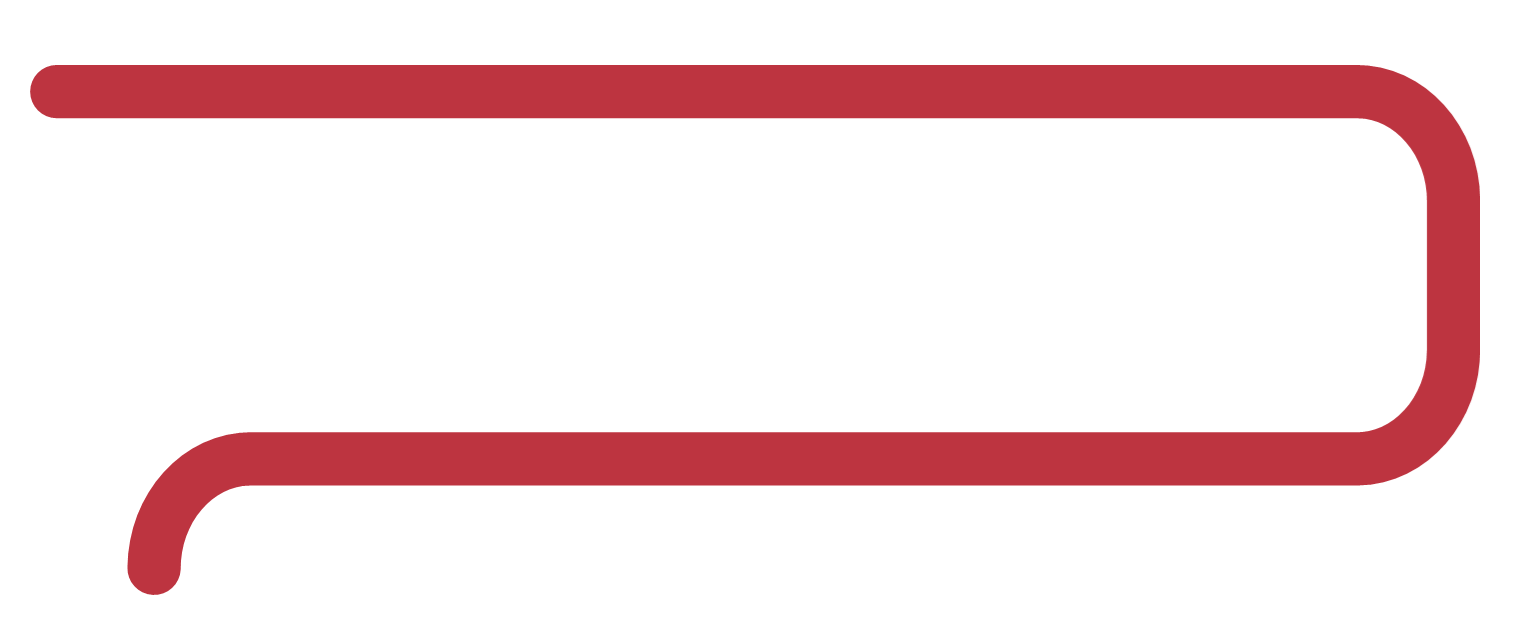 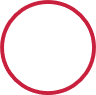 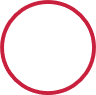 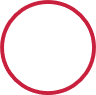 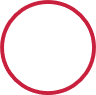 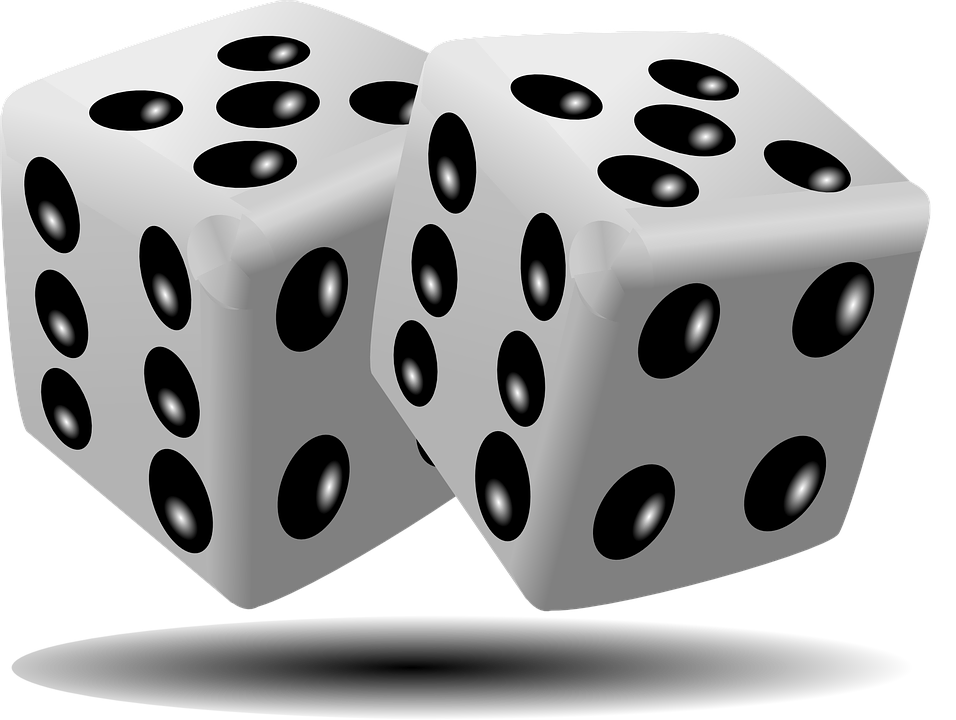 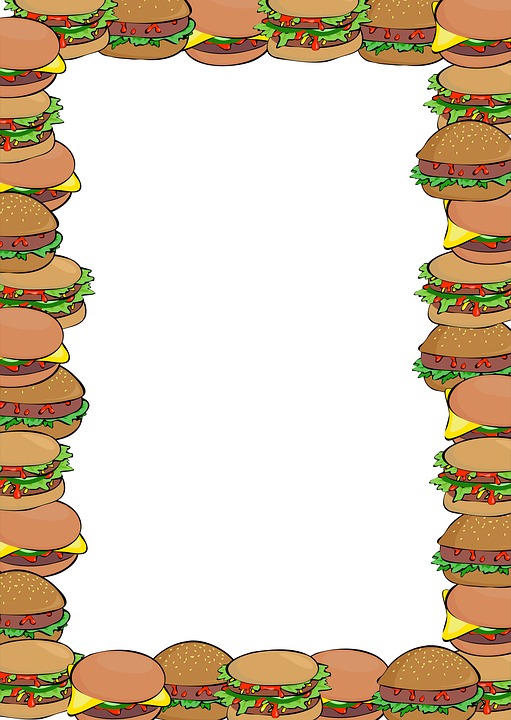 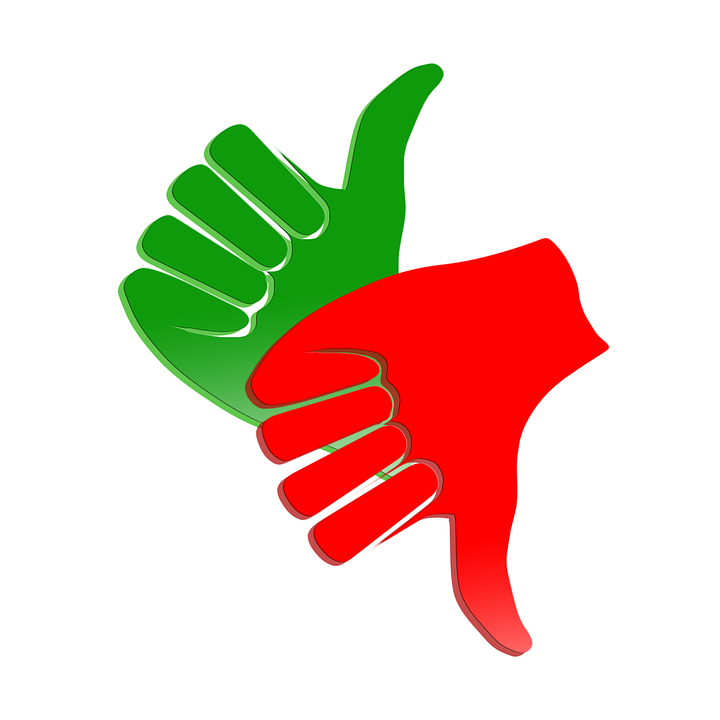 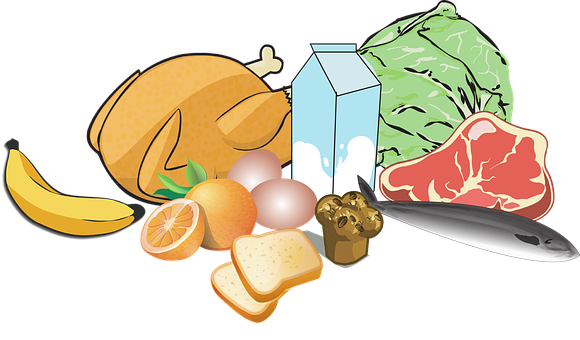 5. Assessment criteria and practice task
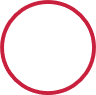 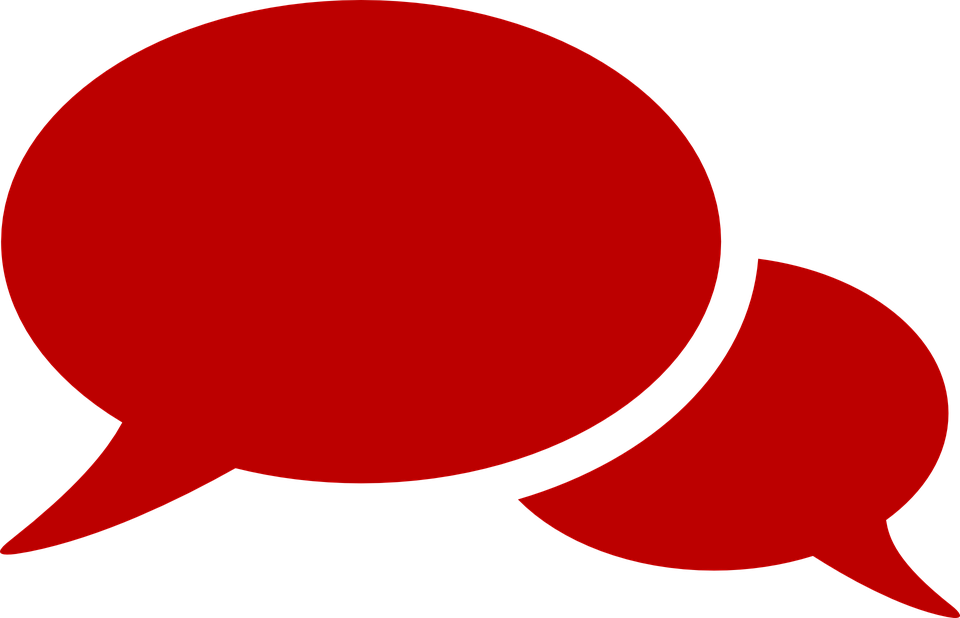 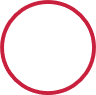 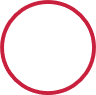 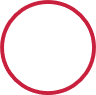 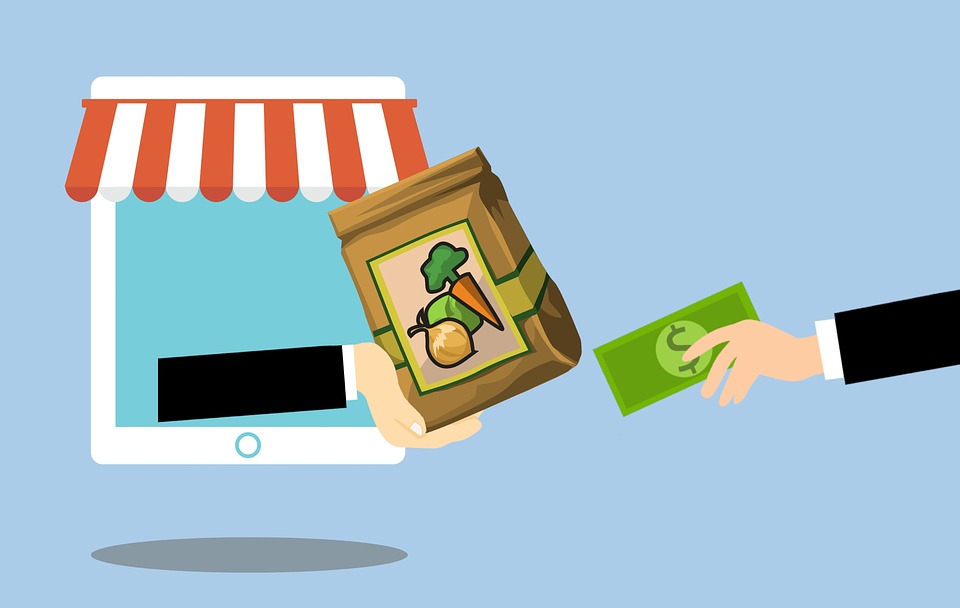 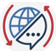 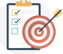 8. Language review
7. Feedback and goal setting
6. Task – buy food from the canteen
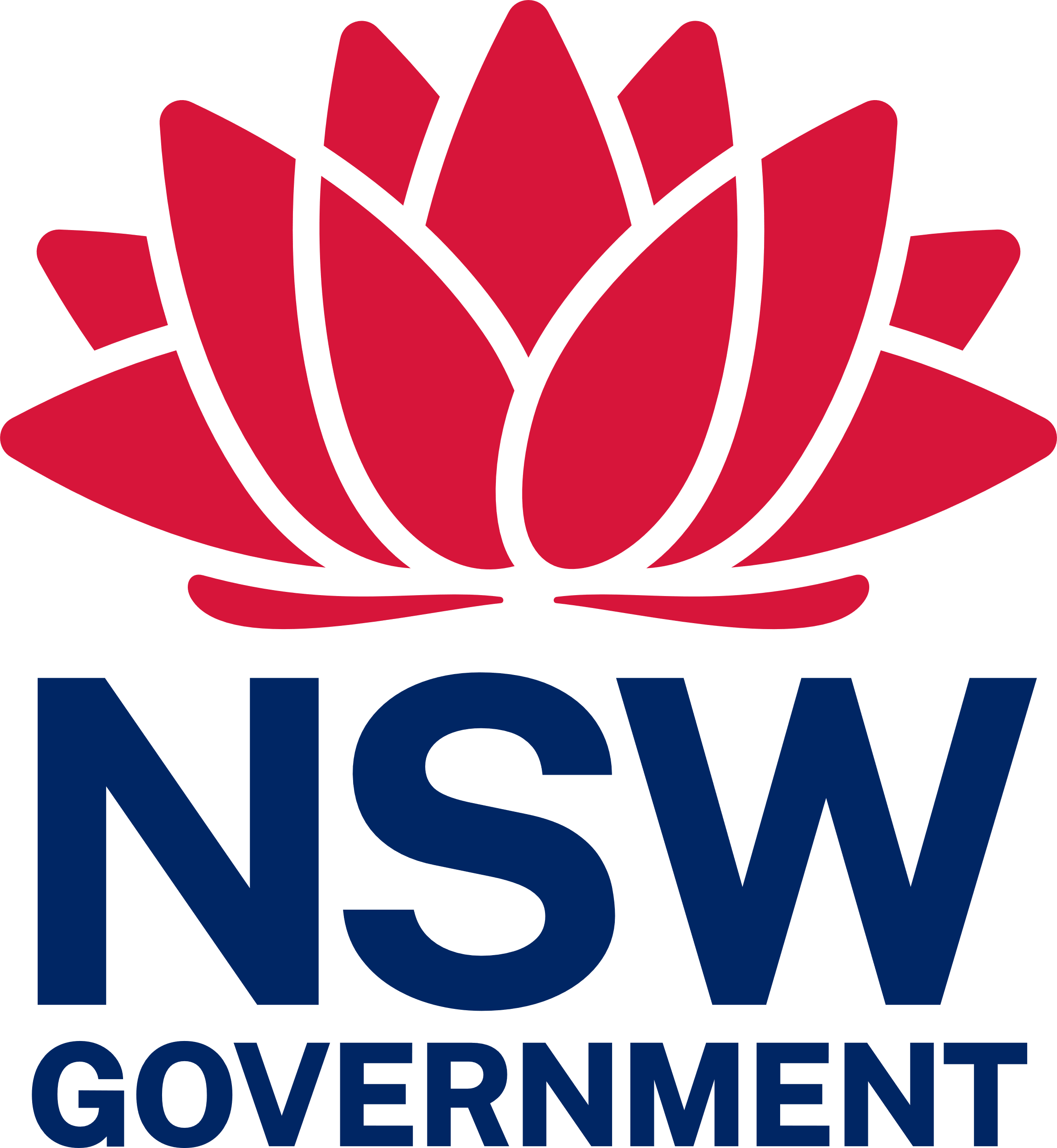 © State of New South Wales (Department of Education) 2023